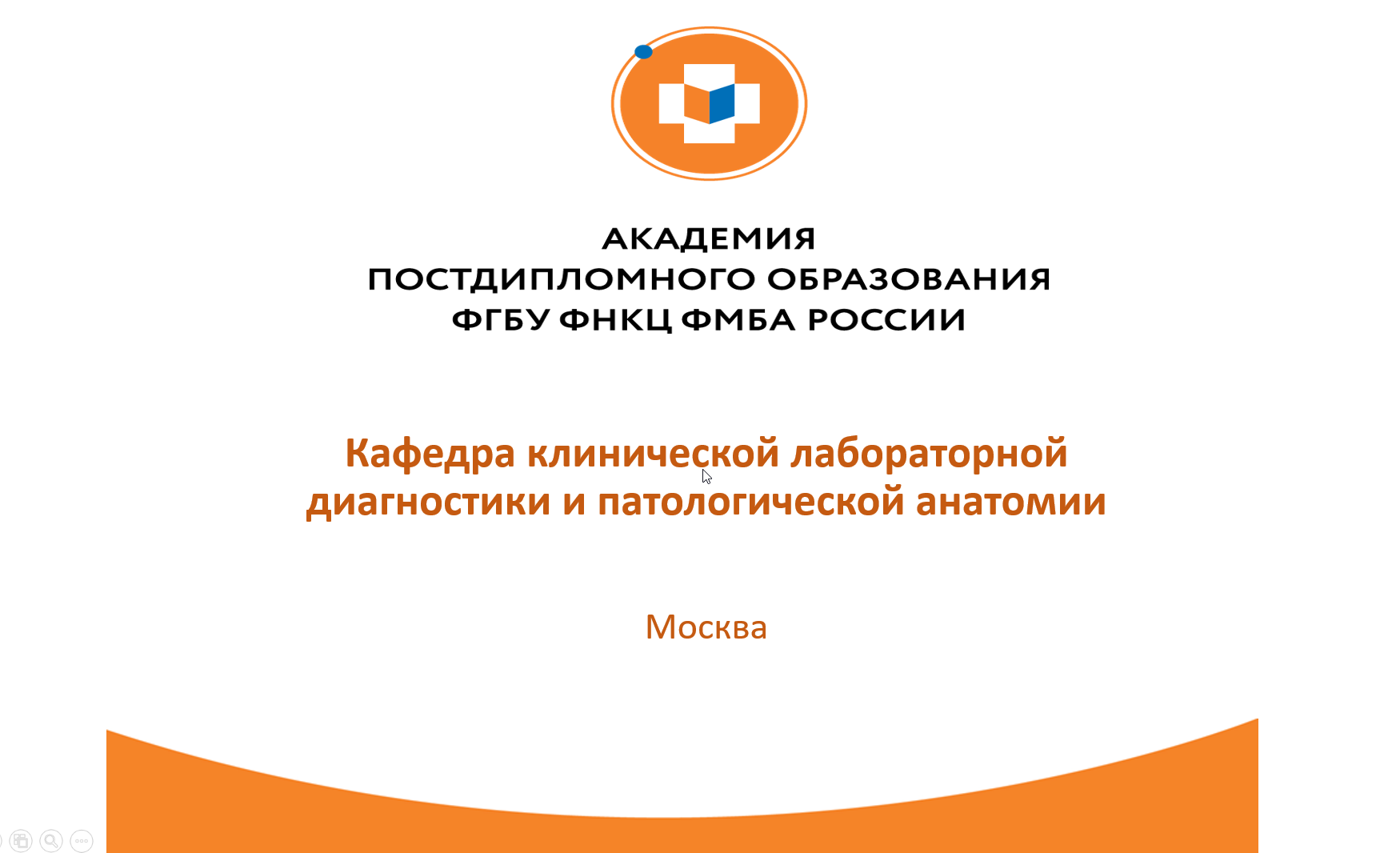 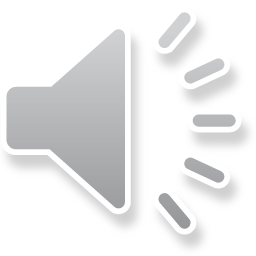 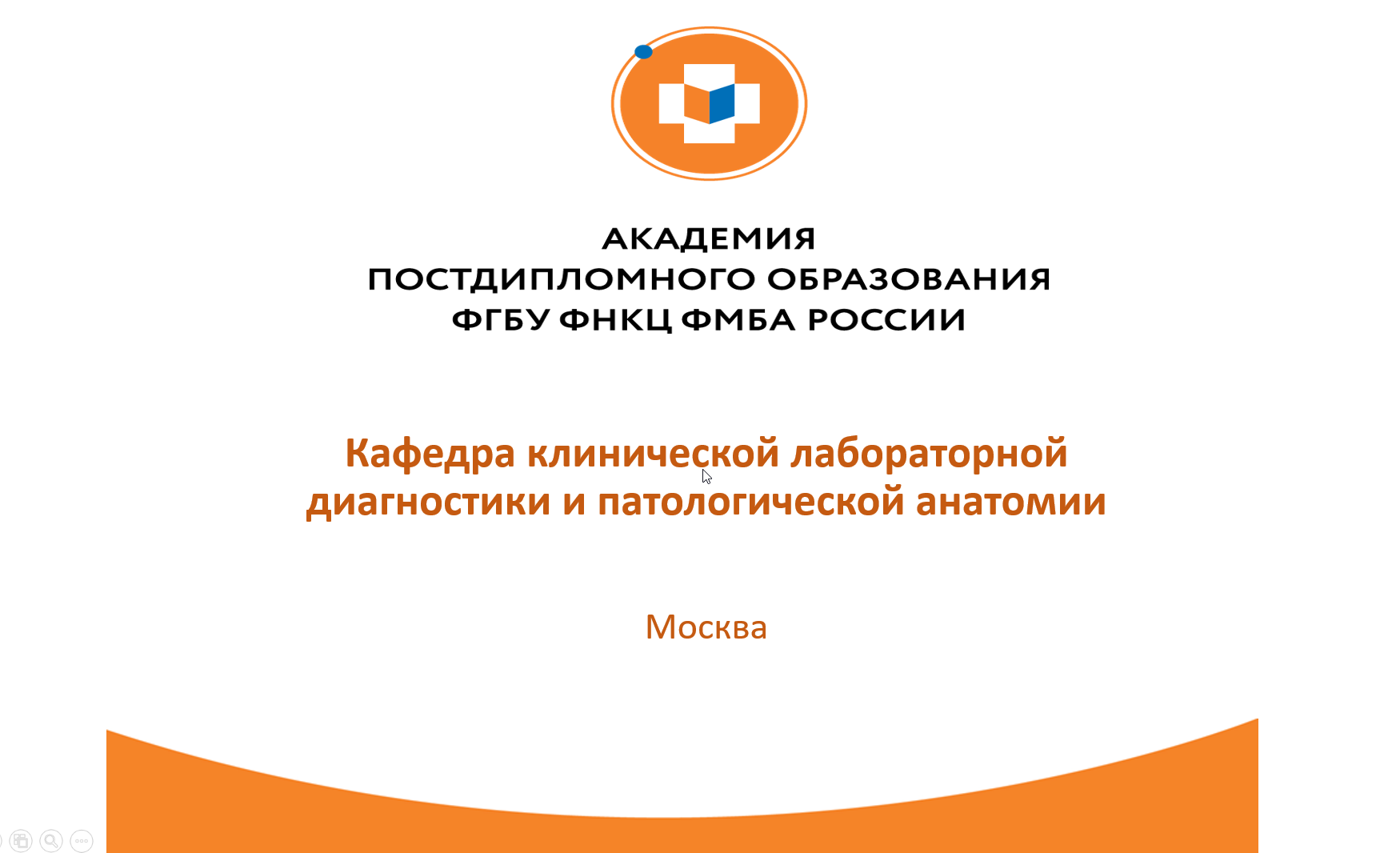 Правила преаналитики 
ГемостазВведение
ФГБУ ФНКЦ ФМБА РОССИИ кафедра Клинической лабораторной диагностики и патологической анатомии, зав.кафедрой , к.м.н., доцент Денисова О.В. Ст.преподаватель Кулешова С.В.
2023Москва
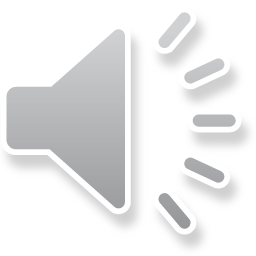 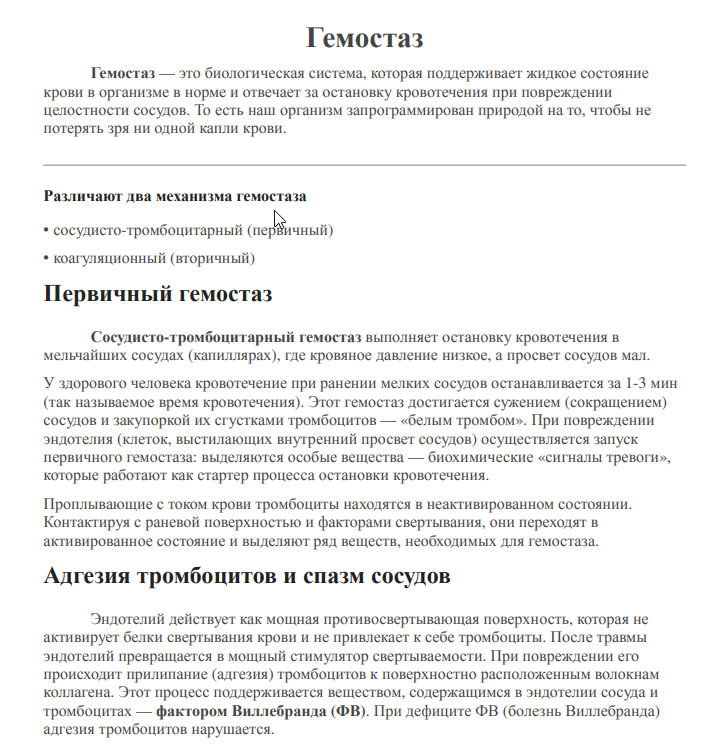 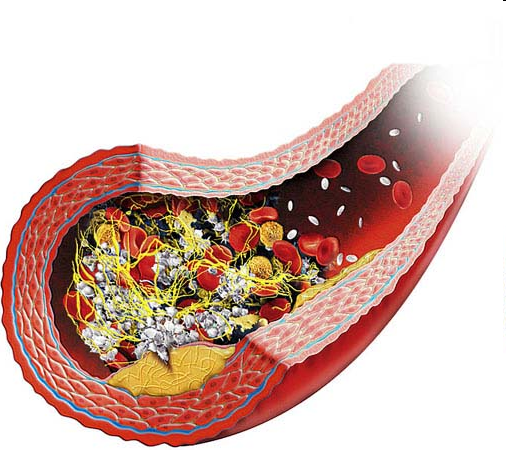 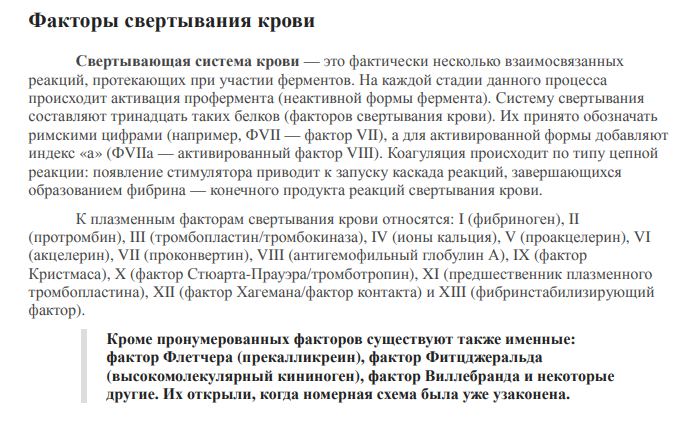 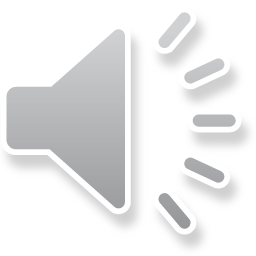 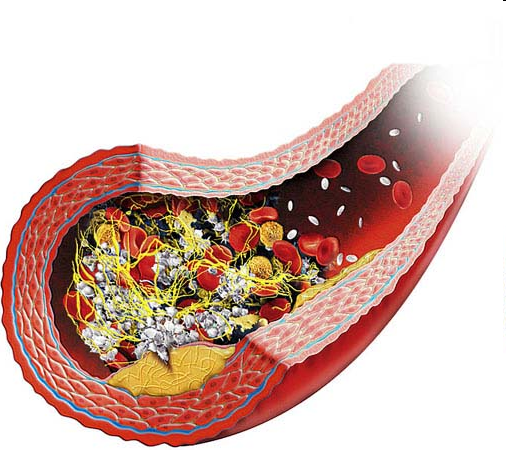 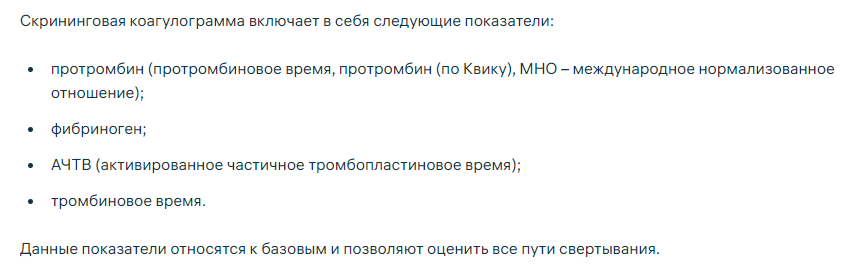 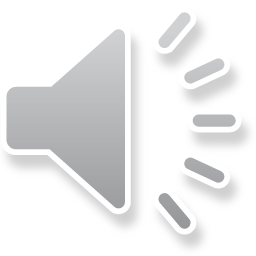 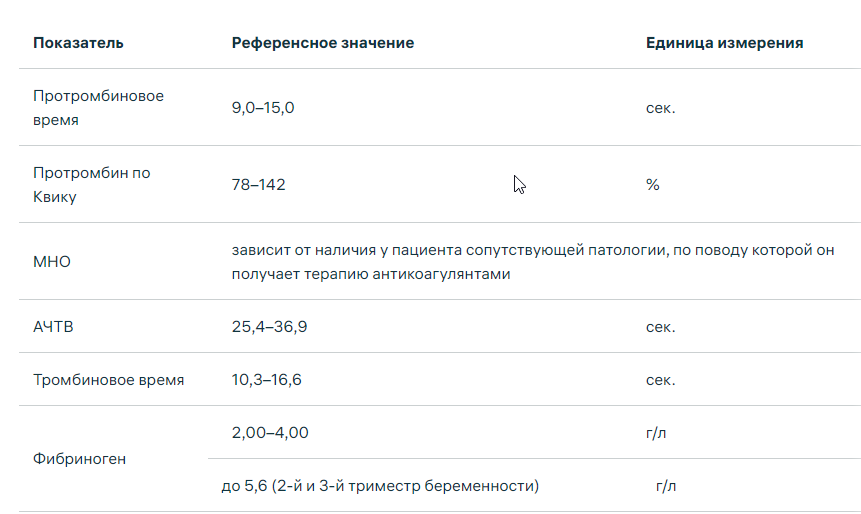 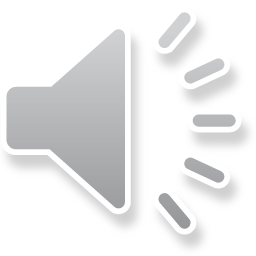 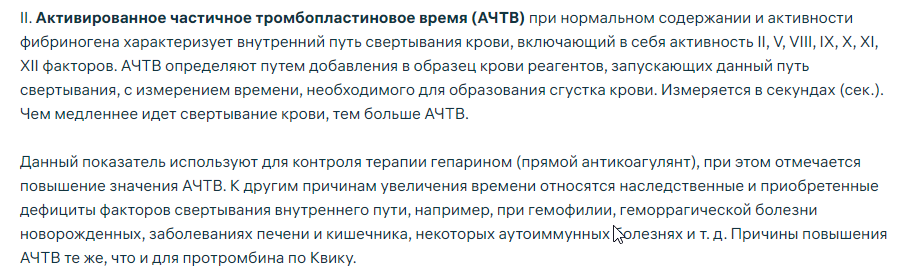 Коротко о важном
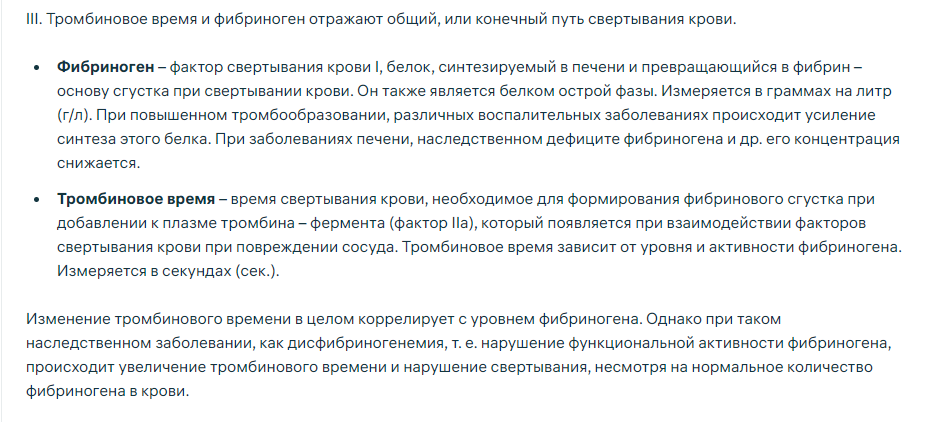 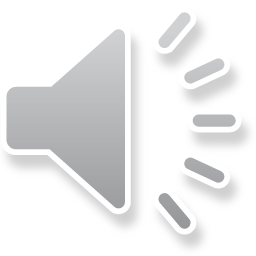 Внелабораторный преаналитический этап
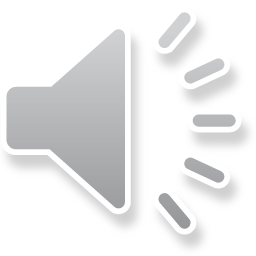 Плазма или сыворотка?
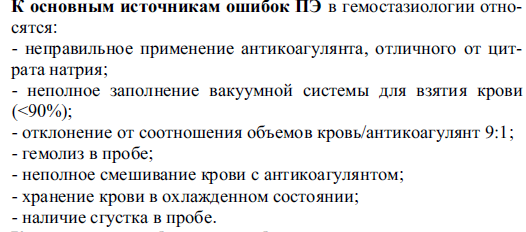 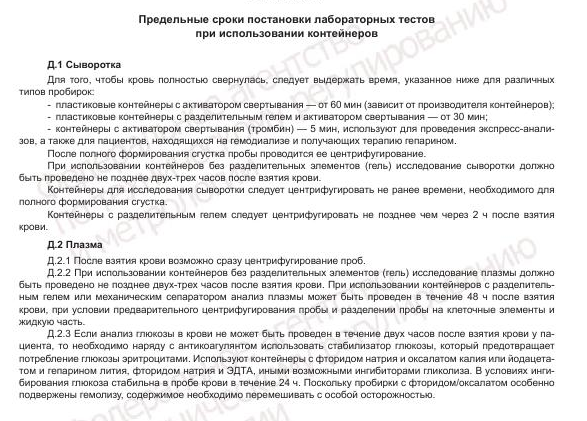 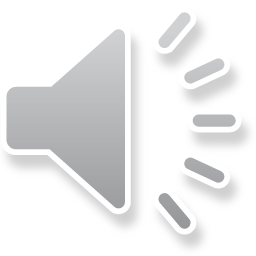 Добавление к исследуемой плазме избытка ионов кальция нейтрализует ионы цитрата, стабилизирующие плазму, и запускает свертывание под действие того или иного активатора.
Учесть
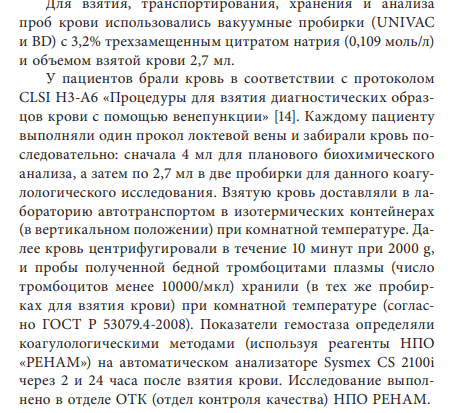 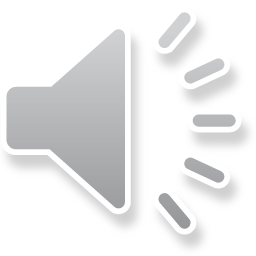 последовательность
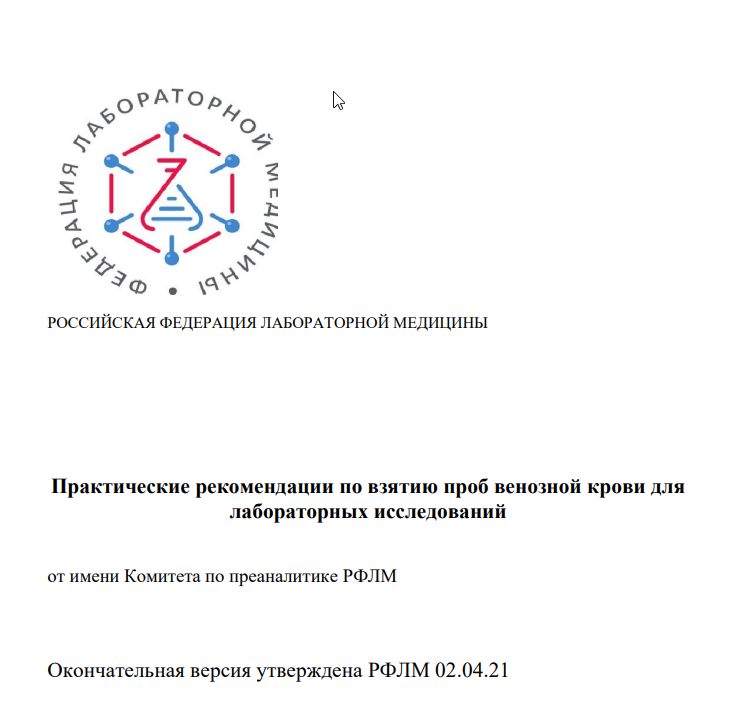 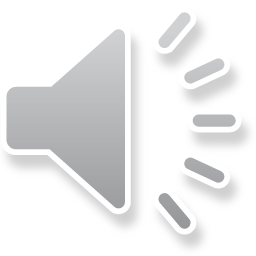 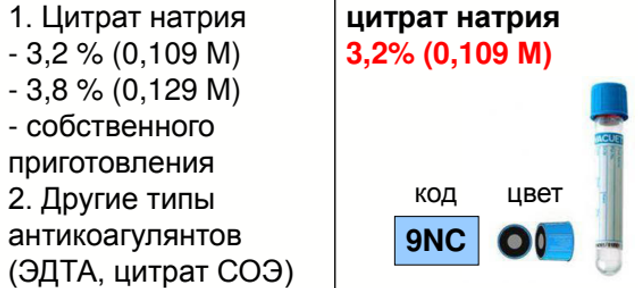 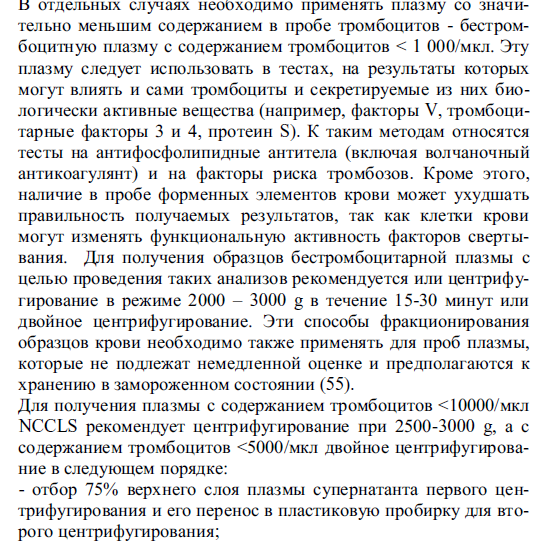 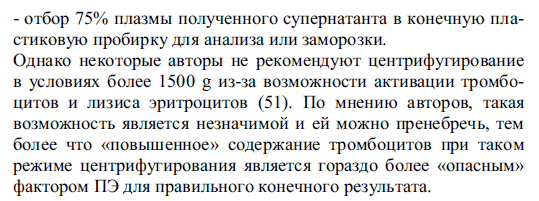 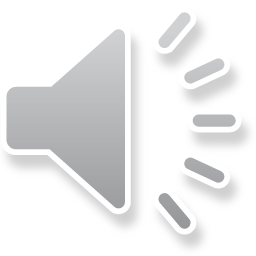 стабильность
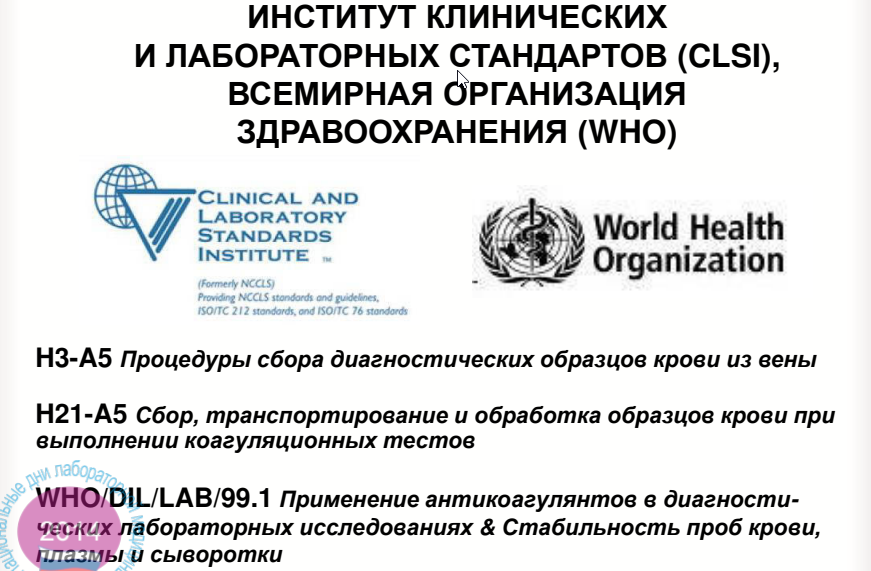 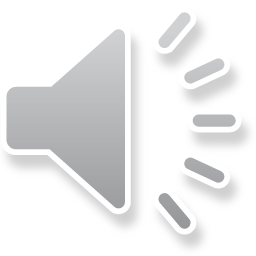 Приложения к гост р 59778-2021
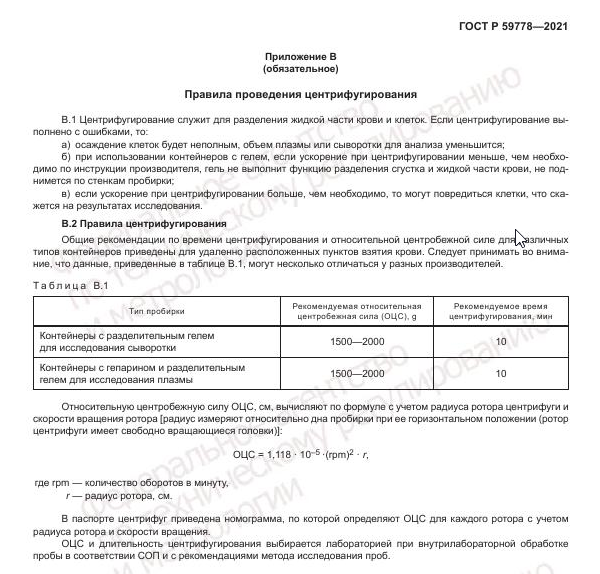 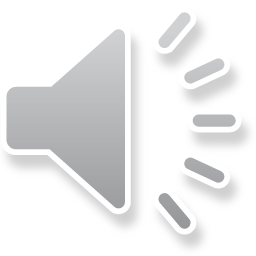 хранение
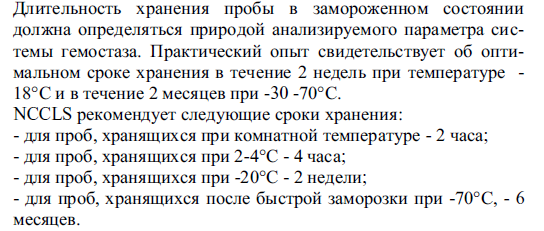 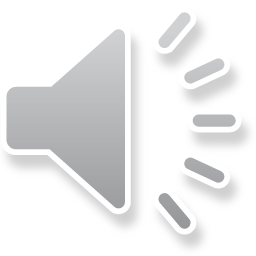 Учесть в качестве примера
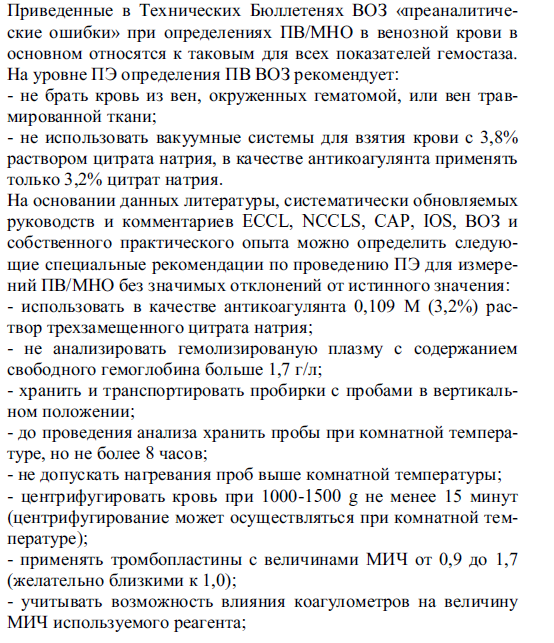 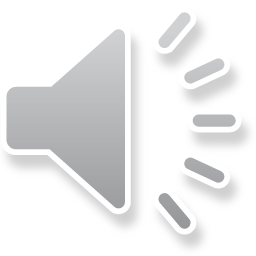 Спасибо за внимание
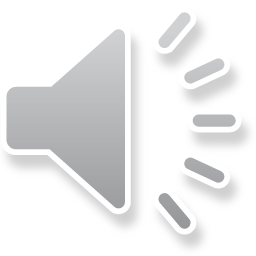